CSE 341 : Programming Languages More Racket Intro
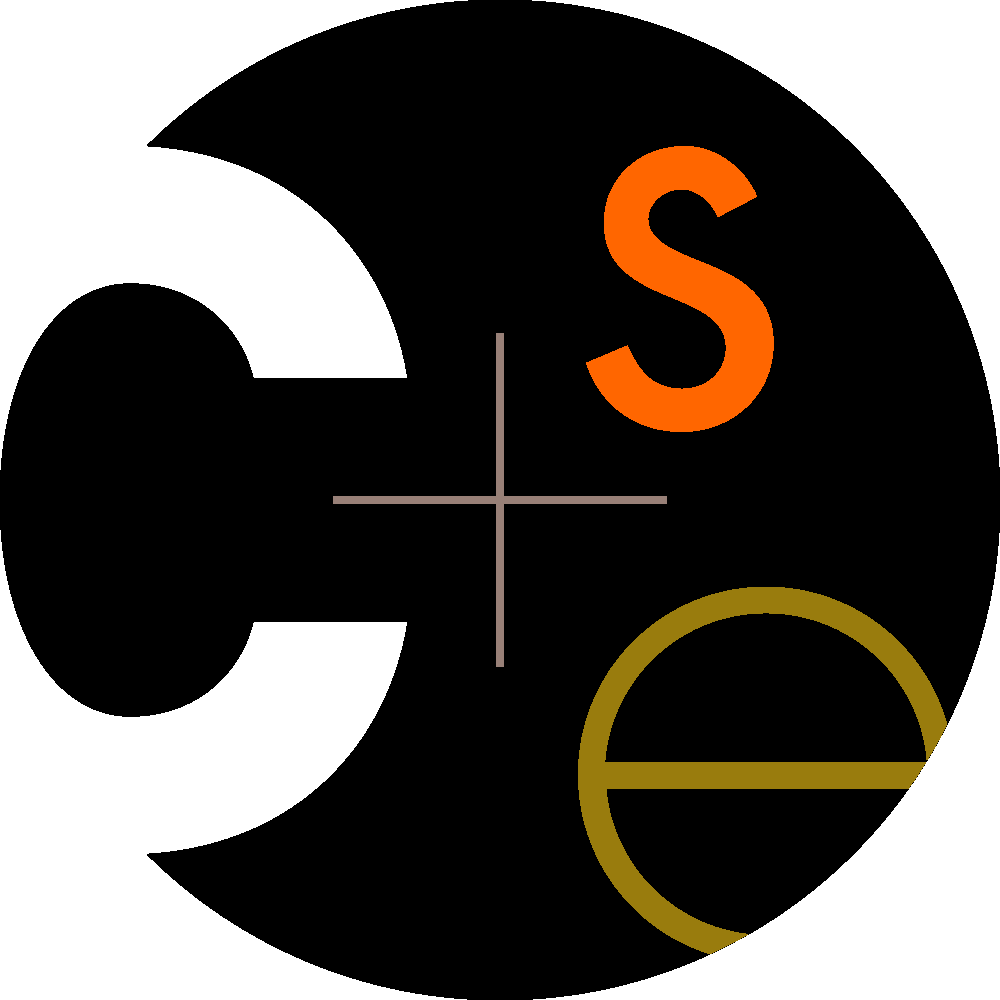 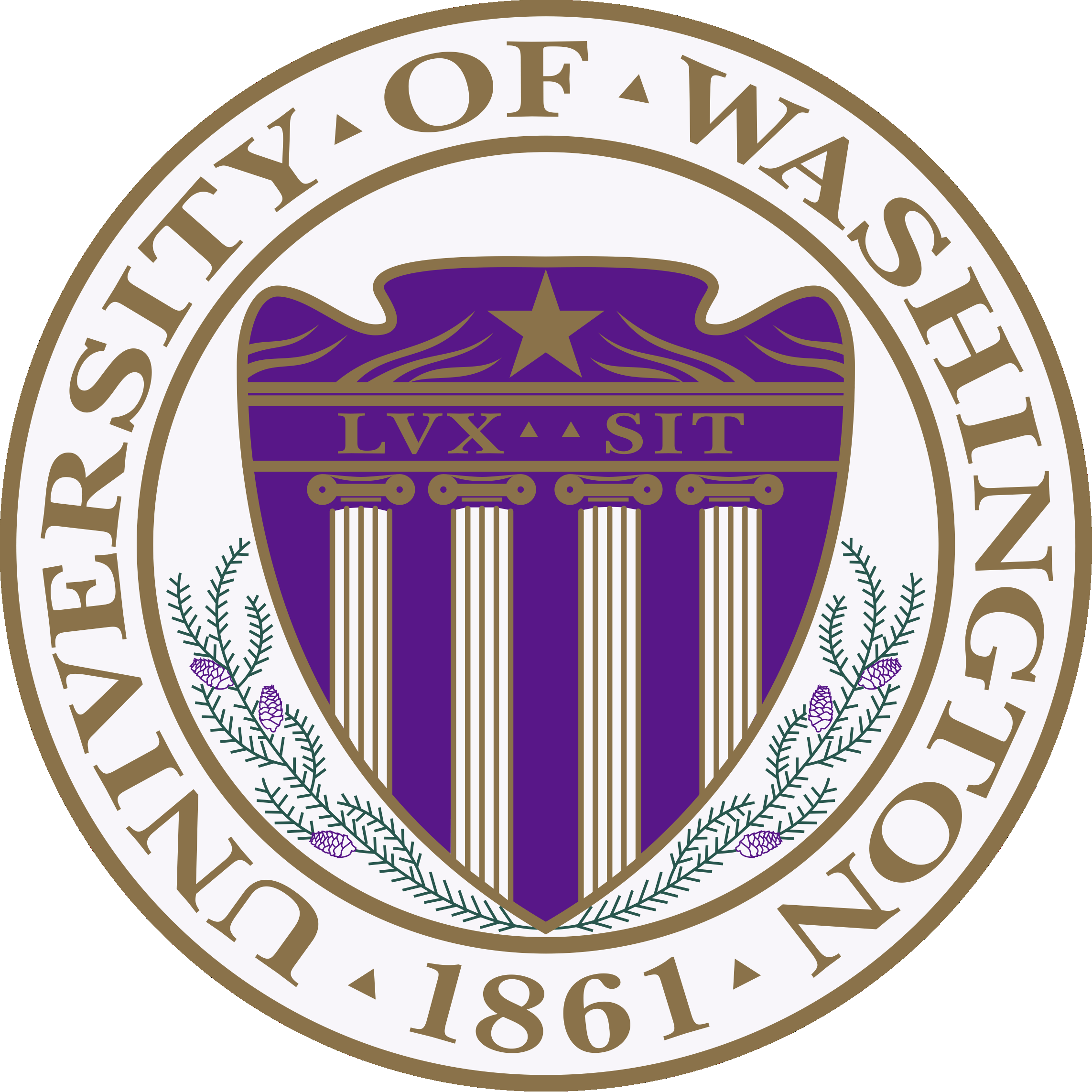 Zach Tatlock
Spring 2014
Delayed evaluation
For each language construct, the semantics specifies when subexpressions get evaluated.  In ML, Racket, Java, C:
Function arguments are eager (call-by-value)
Evaluated once before calling the function
Conditional branches are not eager

It matters: calling factorial-bad never terminates:
(define (my-if-bad x y z) 
  (if x y z))

(define (factorial-bad n) 
  (my-if-bad (= n 0)
             1
             (* n (factorial-bad (- n 1)))))
2
Thunks delay
We know how to delay evaluation: put expression in a function!
Thanks to closures, can use all the same variables later

A zero-argument function used to delay evaluation is called a thunk
As a verb: thunk the expression

This works (but it is silly to wrap if like this):
(define (my-if x y z) 
  (if x (y) (z)))

(define (fact n) 
    (my-if (= n 0)
           (lambda() 1)
           (lambda() (* n (fact (- n 1))))))
3
The key point
Evaluate an expression e to get a result:


A function that when called, evaluates e and returns result
Zero-argument function for “thunking”


Evaluate e to some thunk and then call the thunk


Next: Powerful idioms related to delaying evaluation and/or avoided repeated or unnecessary computations
Some idioms also use mutation in encapsulated ways
e
(lambda () e)
(e)
4
Avoiding expensive computations
Thunks let you skip expensive computations if they are not needed

Great if take the true-branch:



But worse if you end up using the thunk more than once:






In general, might not know many times a result is needed
(define (f th) 
  (if (…) 0 (…  (th) …)))
(define (f th) 
  (… (if (…) 0 (… (th) …))
     (if (…) 0 (… (th) …))
     …
     (if (…) 0 (… (th) …))))
5
Best of both worlds
Assuming some expensive computation has no side effects, ideally we would:
Not compute it until needed
Remember the answer so future uses complete immediately
Called lazy evaluation

Languages where most constructs, including function arguments, work this way are lazy languages
Haskell

Racket predefines support for promises, but we can make our own
Thunks and mutable pairs are enough
6
Delay and force
(define (my-delay th)
  (mcons #f th))

(define (my-force p)
	(if (mcar p)
      (mcdr p)
	    (begin (set-mcar! p #t)
              (set-mcdr! p ((mcdr p)))
              (mcdr p))))
An ADT represented by a mutable pair
#f in car means cdr is unevaluated thunk
Really a one-of type: thunk or result-of-thunk
Ideally hide representation in a module
7
Using promises
(define (f p) 
  (… (if (…) 0 (… (my-force p) …))
     (if (…) 0 (… (my-force p) …))
     …
     (if (…) 0 (… (my-force p) …))))
(f (my-delay (lambda () e)))
8
Lessons From Example
See code file for example that does multiplication using a very slow addition helper function

With thunking second argument: 
Great if first argument 0
Okay if first argument 1
Worse otherwise

With precomputing second argument: 
Okay in all cases

With thunk that uses a promise for second argument: 
Great if first argument 0
Okay otherwise
9
Streams
A stream is an infinite sequence of values
So cannot make a stream by making all the values
Key idea: Use a thunk to delay creating most of the sequence
Just a programming idiom

A powerful concept for division of labor:
Stream producer knows how create any number of values
Stream consumer decides how many values to ask for

Some examples of streams you might (not) be familiar with:
User actions (mouse clicks, etc.)
UNIX pipes: cmd1 | cmd2 has cmd2 “pull” data from cmd1
Output values from a sequential feedback circuit
10
Using streams
We will represent streams using pairs and thunks

Let a stream be a thunk that when called returns a pair:
'(next-answer . next-thunk)

So given a stream s, the client can get any number of elements
First: 	 (car (s))
Second:  (car ((cdr (s))))
Third:       (car ((cdr ((cdr (s))))))
(Usually bind (cdr (s)) to a variable or pass to a recursive function)
11
Example using streams
This function returns how many stream elements it takes to find one for which tester does not return #f
Happens to be written with a tail-recursive helper function







(stream) generates the pair
So recursively pass (cdr pr), the thunk for the rest of the infinite sequence
(define (number-until stream tester) 
  (letrec ([f (lambda (stream ans) 
                 (let ([pr (stream)])
                    (if (tester (car pr))
                         ans
                        (f (cdr pr) (+ ans 1)))))])
      (f stream 1)))
12
Streams
Coding up a stream in your program is easy 
We will do functional streams using pairs and thunks

Let a stream be a thunk that when called returns a pair:
'(next-answer . next-thunk)

Saw how to use them, now how to make them…
Admittedly mind-bending, but uses what we know
13
Making streams
How can one thunk create the right next thunk?  Recursion!
Make a thunk that produces a pair where cdr is next thunk
A recursive function can return a thunk where recursive call does not happen until thunk is called
(define ones (lambda () (cons 1 ones)))

(define nats
  (letrec ([f (lambda (x) 
               (cons x (lambda () (f (+ x 1)))))])
     (lambda () (f 1))))

(define powers-of-two
  (letrec ([f (lambda (x) 
               (cons x (lambda () (f (* x 2)))))])
     (lambda () (f 2))))
14
Getting it wrong
This uses a variable before it is defined


This goes into an infinite loop making an infinite-length list



This is a stream: thunk that returns a pair with cdr a thunk
(define ones-really-bad (cons 1 ones-really-bad))
(define ones-bad (lambda () cons 1 (ones-bad)))
(define (ones-bad) (cons 1 (ones-bad)))
(define ones (lambda () (cons 1 ones)))
(define (ones) (cons 1 ones))
15
Memoization
If a function has no side effects and does not read mutable memory, no point in computing it twice for the same arguments
Can keep a cache of previous results
Net win if (1) maintaining cache is cheaper than recomputing and (2) cached results are reused

Similar to promises, but if the function takes arguments, then there are multiple “previous results”

For recursive functions, this memoization can lead to exponentially faster programs
Related to algorithmic technique of dynamic programming
16
How to do memoization: see example
Need a (mutable) cache that all calls using the cache share
So must be defined outside the function(s) using it

See code for an example with Fibonacci numbers

Good demonstration of the idea because it is short, but, as shown in the code, there are also easier less-general ways to make fibonacci efficient

(An association list (list of pairs) is a simple but sub-optimal data structure for a cache; okay for our example)
17
assoc
Example uses assoc, which is just a library function you could look up in the Racket reference manual:

(assoc v lst) takes a list of pairs and locates the first element of lst whose car is equal to v according to is-equal?.  If such an element exists, the pair (i.e., an element of lst) is returned.  Otherwise, the result is #f.

Returns #f for not found to distinguish from finding a pair with #f in cdr
18